HOW TO SURVIVE KP
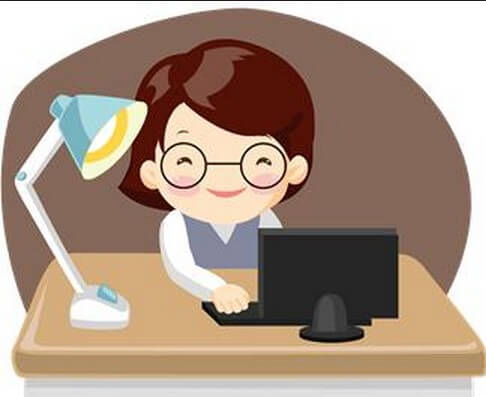 Yusrina Putri Febriani
2014031021
Sebelum Kerja Profesi
Mencari tempat lowongan kerja
Cari link pada orang-orang disekitar kamu (orang tua, keluarga, teman, dosen)
Cari informasi di google
Cari di  www.jobstreet.co.id
Cari tempat kerja yang mudah ditempuh
Cari tempat kerja sesuai dengan bidang yang kamu minati
Sebelum Kerja Profesi
Siapkan CV dan Surat Lamaran
Gunakan bahasa yang baik dan terlihat professional
Sebutkan keterampilan dan pengalaman organisasi yang kamu miliki 
Desain CV kamu semenarik mungkin agar menarik perhatian perusahaan
Berikan foto kamu yang cantik/ganteng namun tetap formal
Atau bisa buat CV kamu di website www.visuacv.com
Mempersiapkan diri sebelum Kerja Profesi
Siapkan berkas-berkas yang diperlukan dari kampus (surat keterangan, transkrip nilai, lampiran2)
Belajar berkomunikasi dan bersikap yang professional dengan orang lain
Pastikan fisik kamu sehat dan jangan takut tidak bisa bekerja!
Siapkan pakaian yang formal dan sesuai dengan lingkungan kerja kamu
Pelajari mengenai perusahaan kamu agar kamu mempunyai pengetahuan tentang perusahaan tsb secara umum.
Selama Kerja Profesi
Membuat perjanjian dengan pembimbing kerja

Mempelajari dan mengikuti budaya yang berlaku pada perusahaan.

Jaga sikap, selalu sopan, tidak banyak mengeluh!

Aktif bertanya  supaya mengetahui dengan jelas mengenai gambaran kerja pada bagian yg sedang kamu tempati dan hasil magang yang didapatkan sesuai dengan apa yang diharapkan.
Selama Kerja Profesi
Mau belajar hal-hal baru, jangan takut salah!

Minta pekerjaan dan aktif bertanya kepada pembimbing kerja / karyawan lain apakah ada yang ingin dibantu

Memanfaat waktu luang untuk mencicil mengerjakan laporan KP agar tidak keteteran.
Pembelajaran selama Kerja Profesi
Mendapatkan pengalaman dan teman baru
Mendapatkan link yang lebih luas
Mendapatkan gambaran dunia kerja secara langsung
Mengetahui cara berkomunikasi dan bersikap professional dengan orang lain, khususnya orang dewasa.
Cara menyusun laporan Kerja Profesi
Mengerjakan laporan KP sejak dari awal mulai KP / setelah mendapat tempat KP
Cari judul laporan KP yang tepat dan sesuai dengan apa yg kamu kerjakan
Menanyakan informasi tenteng perusahaan yang kurang lengkap / tidak dimengerti kepada pembimbing kerja
Tulis setiap kegiatan pekerjaan yang kamu lakukan di notes hp / buku catatan kecil
Kerjakan sesuai dengan buku panduan KP yang telah diberikan sebelumnya tentang tata cara penulisannya. 
Buat janjian untuk melakukan bimbingan dengan dosen pembimbing
Cara mempersiapkan sidang Kerja Profesi
Buat PPT sidang setelah laporan dinyatakan sudah oke oleh dosen pembimbing (jangan ditunda!)
Tulis bagian yang penting-penting saja (jangan kebanyakan tulisan!)
Berikan desain dan gambar yang menarik agar PPT tidak terlihat kosong
Buat catatan kecil untuk membantu kamu mempresentasikan laporanmu
Lakukan latihan presentasi 1-2 kali sebelum sidang
Revisi laporan Kerja Profesi
Buat revisi laporan KP setelah selesai sidang, jangan ditunda2!
Buat janjian waktu bimbingan terlebih dahulu dengan dosen pembimbing sebelum melakukan bimbingan
Kerjakan dengan serius, jangan dianggap sebagai hal yang sepele
Bawa laporan yang harus direvisi sebelumnya saat bimbingan
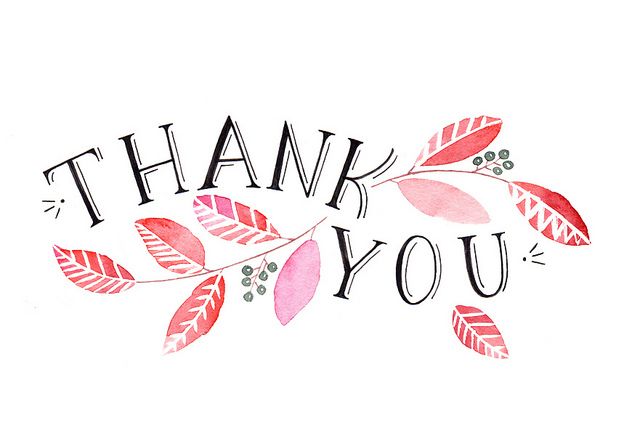